CHRISTOPHE COLOMB
LA DECOUVERTE D’UN NOUVEAU MONDE


FRANCESCO ROELENS     ENRICO ZHOU    3F INT.
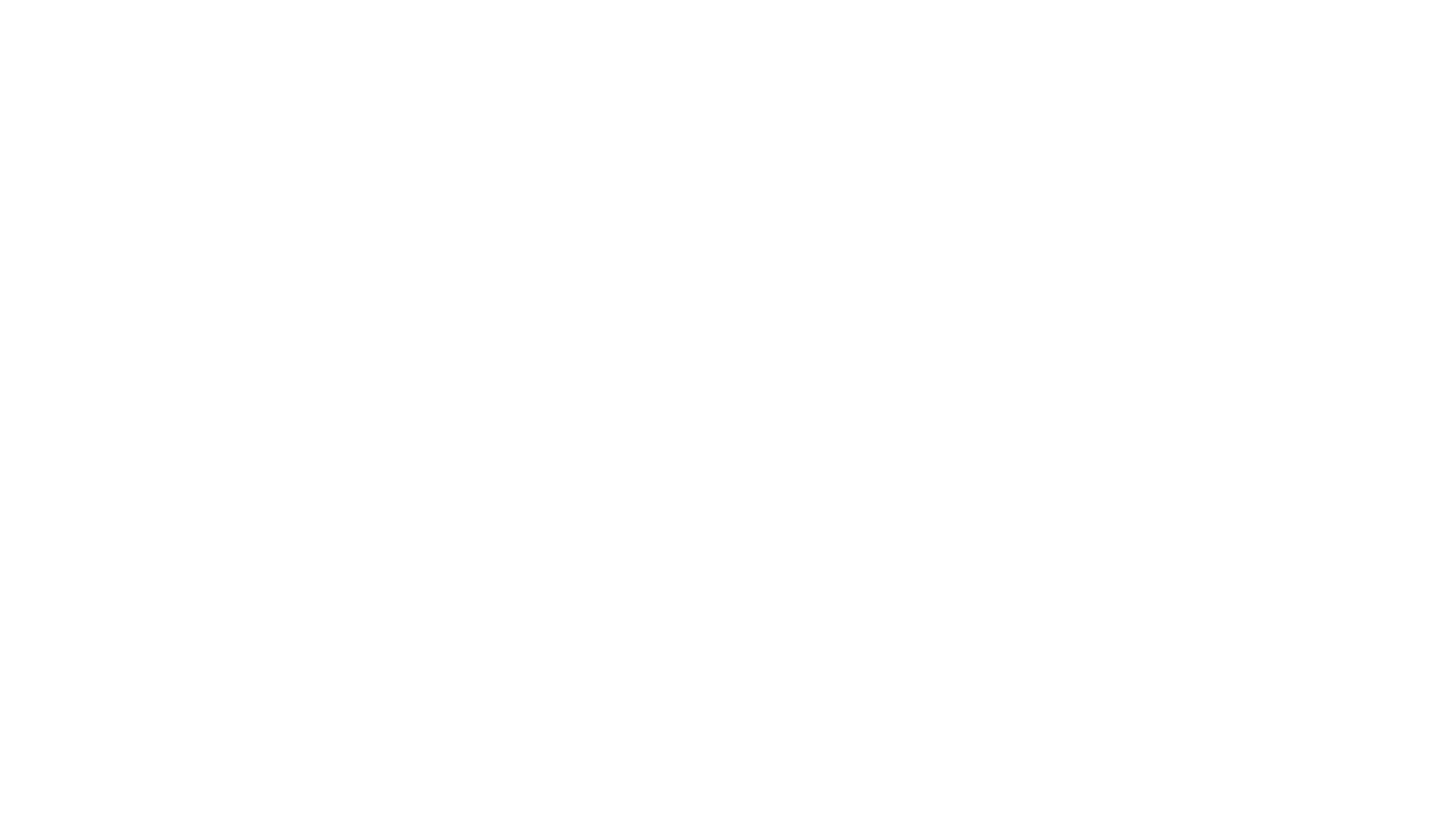 FAMILLE ET ORIGINE
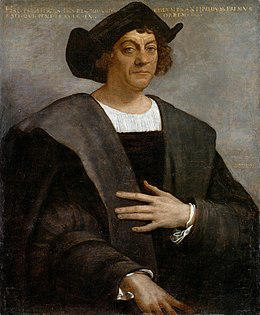 Christophe nait probablement dans la république de Gênes en 1451


Il est fils de Domenico Colombo et Susanna Fontanarossa. Il a aussi 4 frères et sœurs.
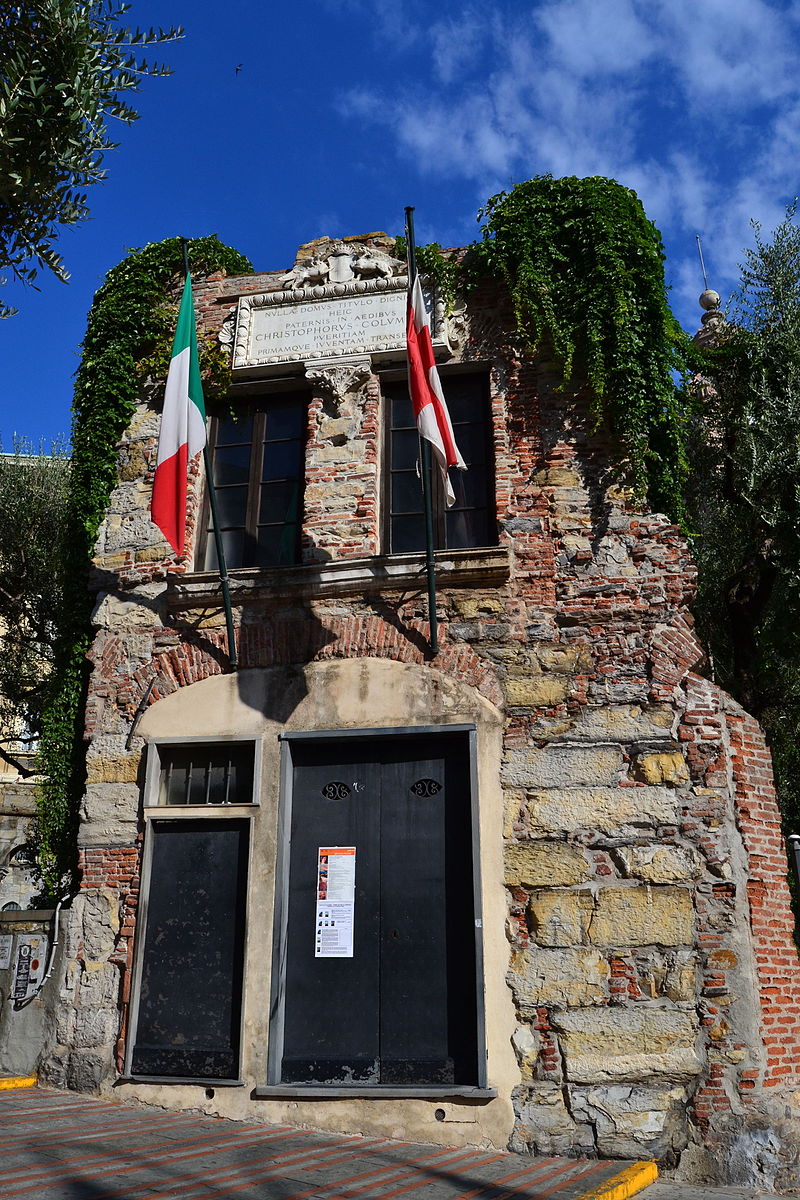 MAISON DE NAISSANCE DE CHRISTOPHE COLOMB(GENES)
SON ENFANCE
Christophe passe son enfance en suivant son père dans ses voyages et devient bientôt apprenti tisserand.
 Vers 14 ans, il commence à naviguer : il se dirige vers le Portugal, l’Angleterre et l’Irlande.
A 20 ans, son père réussit à l’envoyer à l’université de Pavie, où il étudie la cosmographie, l’astrologie et la géométrie ; en outre il est influencé par le Livre des merveilles (Il Milione) écrit par Marco Polo, après son retour d’Orient.
Après de nombreuses expéditions il réussit, vers 1474, à obtenir l’indépendance financière. Il réussit à se faire financer par les familles nobles plus riches de Gênes et du Portugal.
Après ces expéditions, Christophe maîtrise la science de la navigation.
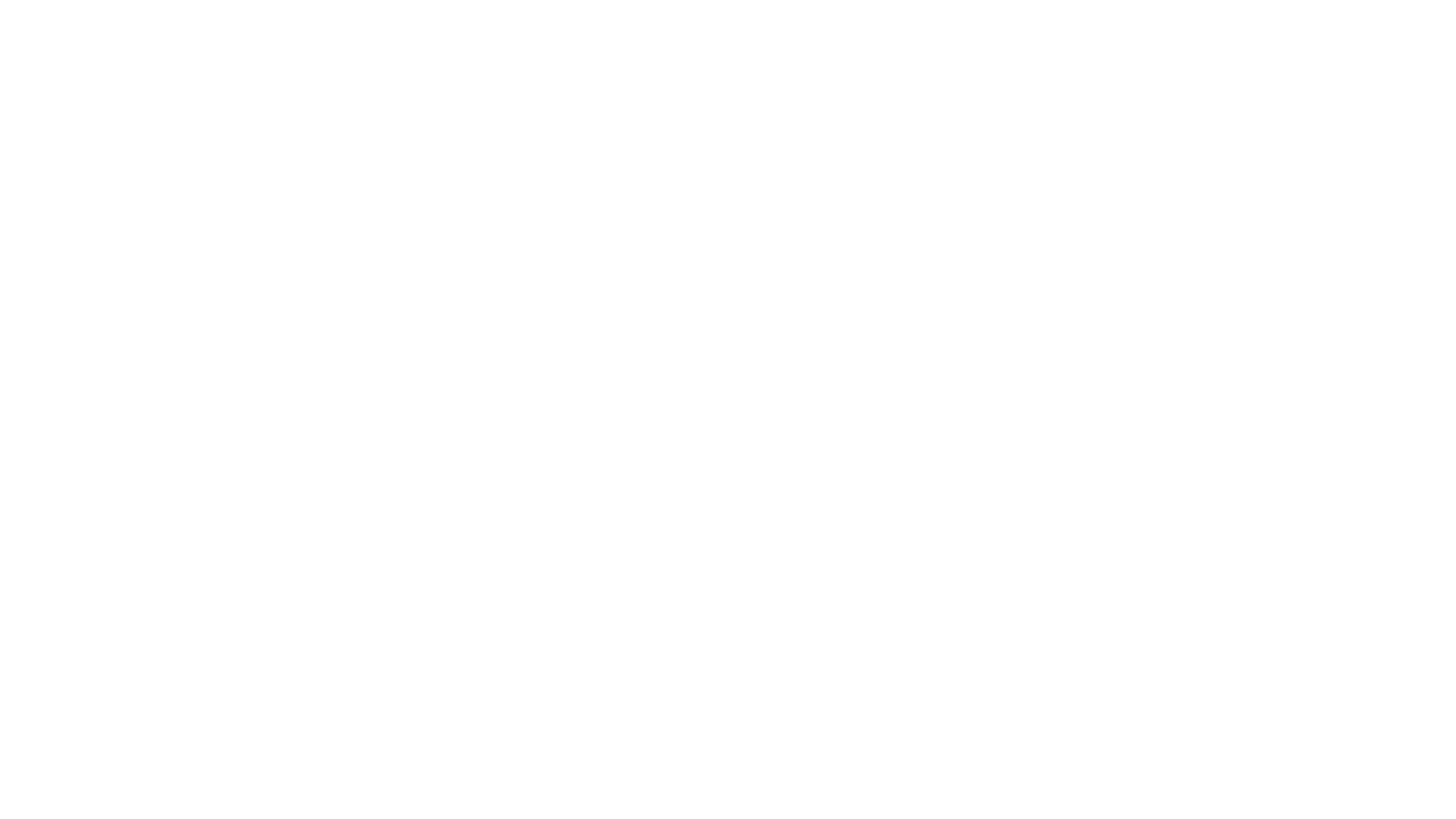 SA CARRIERE DE NAVIGATION
LE PROJET DE COLOMB
IL DEMANDE UN FINANCEMENT POUR SON VOYAGE A:
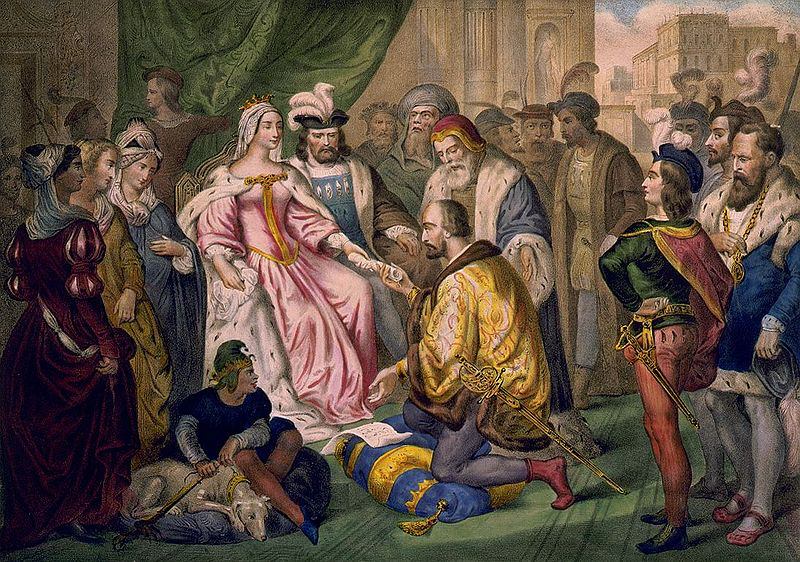 SON PLAN:
LES TROIS NAVIRES: SANTA MARIA, NINA, PINTA
LES NOUVEAUX NAVIRES
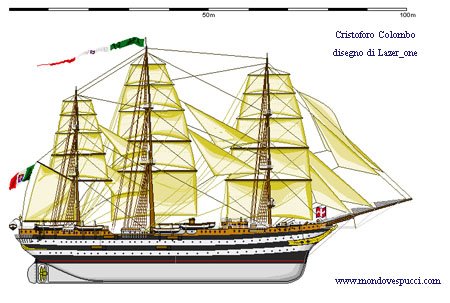 ILS POUVAIENT FAIRE DES VOYAGES PLUS LONGS 
MIEUX RESISTER AUX COURANTS
TRANSPORTER PLUS D’EQUIPAGE ET DE VIVRES 
 LES VOILES SONT TRIANGULAIRES ET RECTANGULAIRES
LA REPRESENTATION DES NAVIRES
LE PREMIER VOYAGE
3 AOUT 1492                   DEBARQUEMENT DE PALOS 

                                         PREMIERE ETAPE: LAS PALMAS (ILES CANARIES)                                                        
                                         
                                                   ARRIVE PRES DU GOLFE DE GUINEE   
                                                                            

    12 OCTOBRE 1492               SAN SALVADOR (ARCHIPEL DES CARAIBES)
LES VOYAGES VERS LES “INDES”
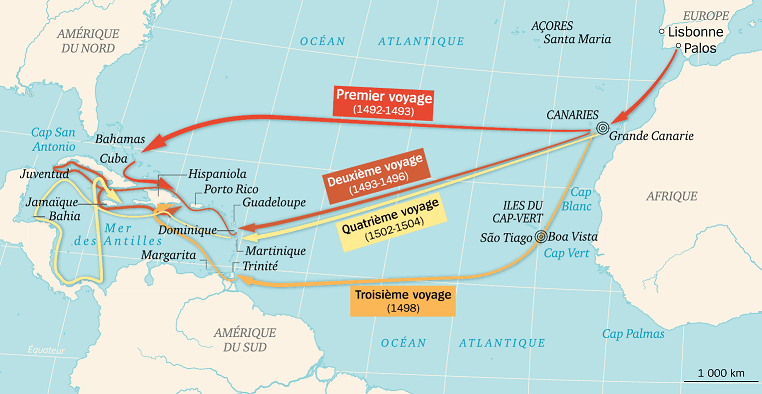 BUTS DES EXPEDITIONS
DIFFUSER LE CHRISTIANISME
AFFIRMER LA SOUVERAINETE ESPAGNOLE
COLONISER 
CULTIVER
REMPORTER EN ESPAGNE DE L’OR
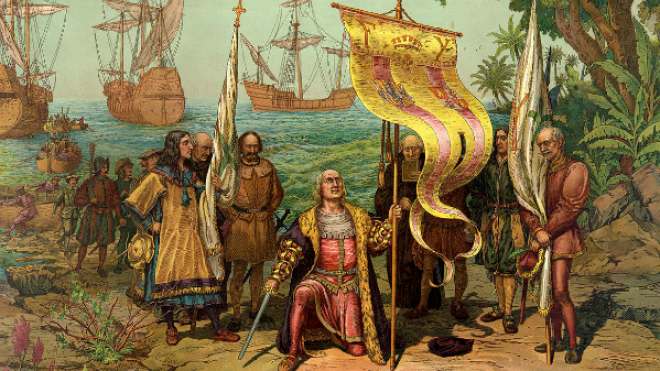 LA FIN DE SA VIE
DANS LES DERNIERES ANNEES DE SA VIE: -IL S’INSTALLE DEFINITIVEMENT EN         
                                                             ESPAGNE
                                                            -IL DEVIENT COURTISAN PRES DE LA 
                                                              COUR D’ISABELLE DE CASTILLE
                                                            -IL MEURT LE 20 MAI 1506 A 
                                                              VALLADOLID
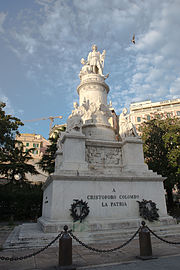 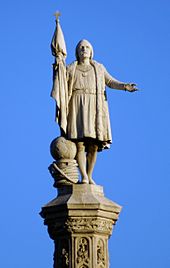